Connecting with Clients
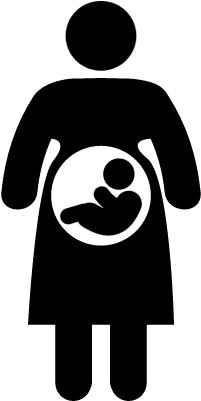 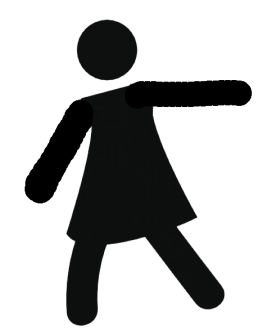 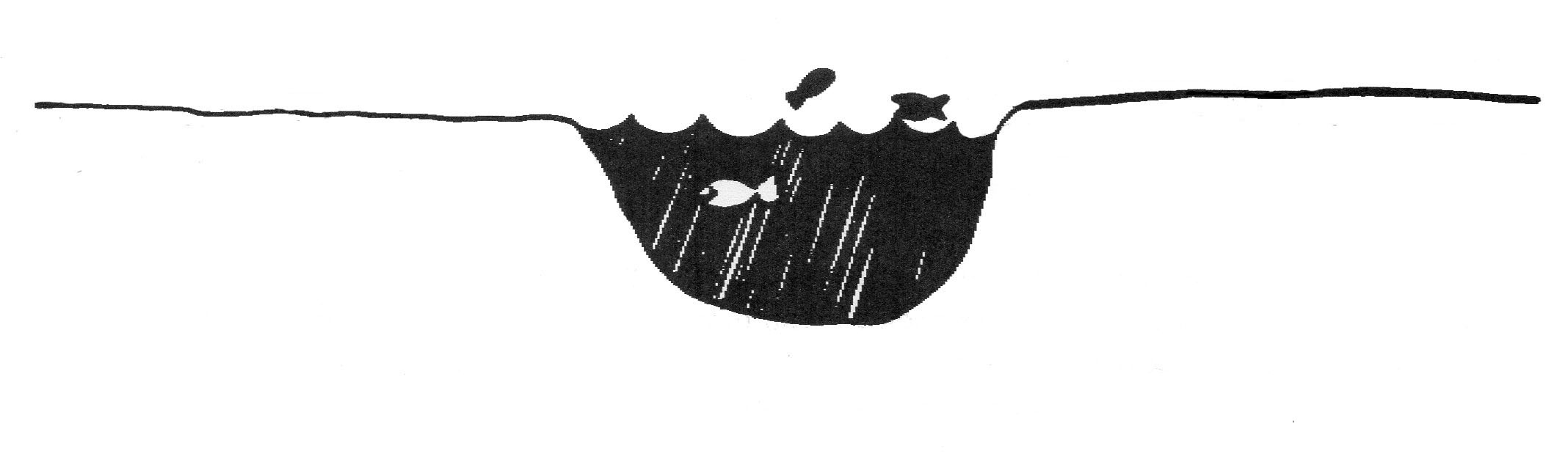 Client Agendas
My Agendas
Client #1
Client #2
Save Babies
Save Souls
To get stuff for her babies
A QUICK
pregnancy test
Explain Abortion
To stay “under the radar”
Anonymity
Share Christ
Finish in the time she has for her lunch break
Explore Adoption
A pregnancy test which will give her access to your clothing program.
Advocate for Abstinence
Gather Information
Use your tools to create an environment of safety & trust.
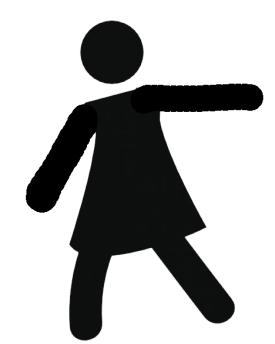 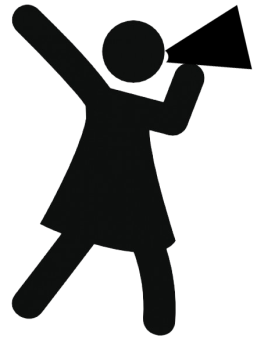 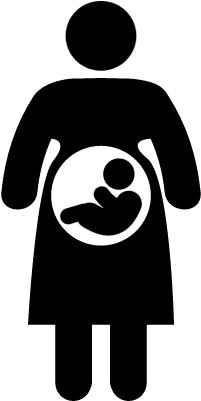 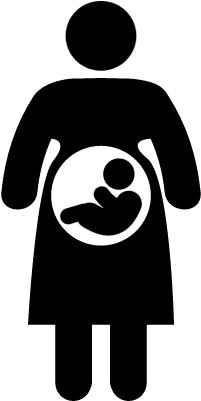 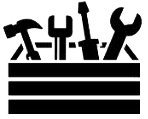 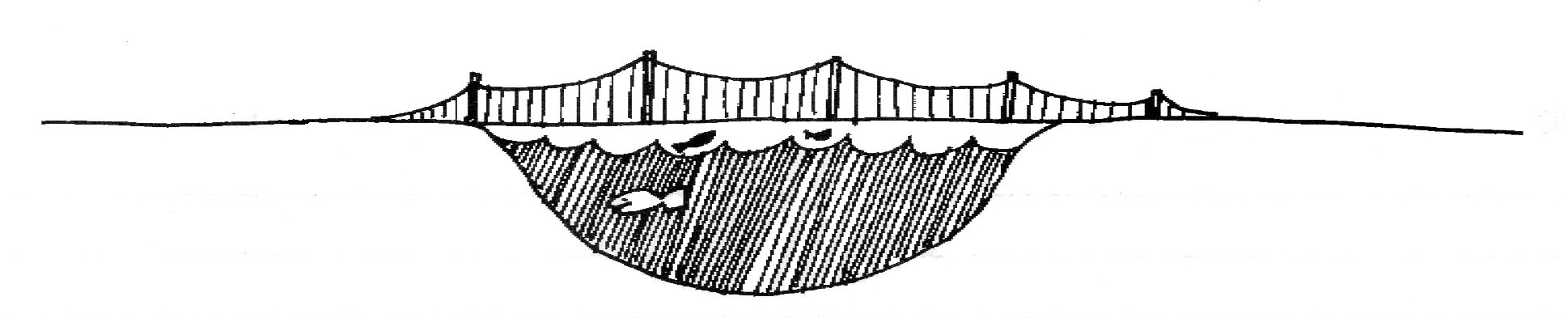 Meet her at her point of need
Be vulnerable
Listen with your ears, eyes & heart
Remember God is in charge
Utilize all of the 7 Seven Fundamentals
You are not responsible for her choices.
See and treat each woman as unique
Be aware of the process
Validate her feelings and situation
Clients want to be understood not fixed
Pursue her, be gently curious
Be aware of her resistance
Seek first to understand, then to be understood.
Yes, it is a desire because it takes the cooperation of the other person. So that means there is also lots of prayer involved as well.
Is connecting a goal or a desire?